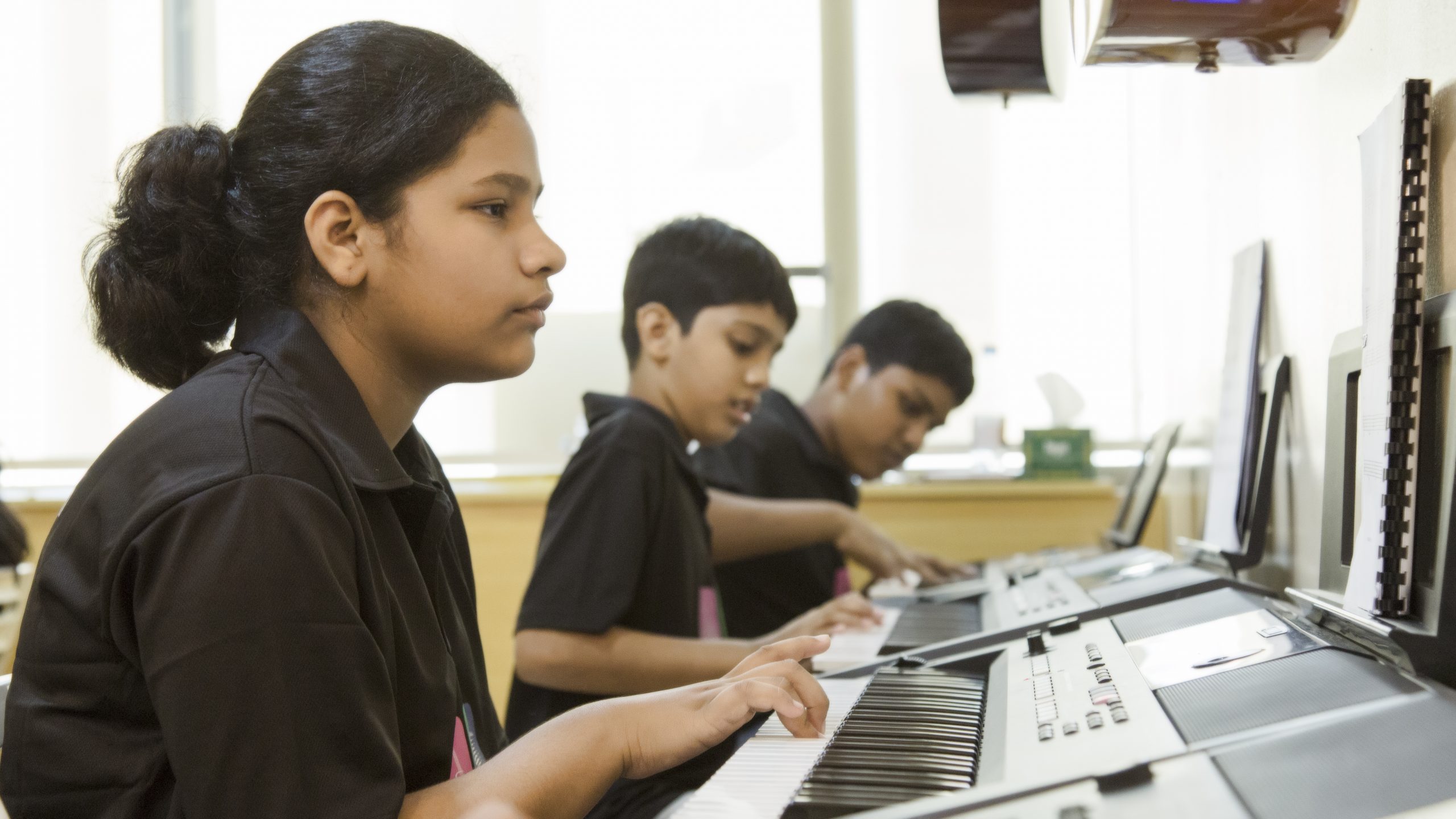 Hard Work Pays
[Speaker Notes: Notes for Teacher – N/A
Suggestions: N/A
Source of Multimedia used in this slide - 
Student: https://pixahive.com/photo/student-2/ -Attribute to Luquman]
Concept-Value Connection
The past continuous tense talks about actions or events that were happening over a period of time in the past.
In daily activities, the success one achieves is a result of continuous hard work put forth by them in the past.
[Speaker Notes: Notes for Teacher – N/A
Suggestions: N/A
Source of Multimedia used in this slide - N/A]
Hard Work pays
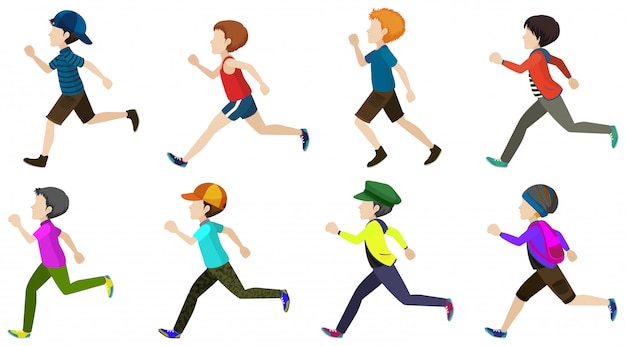 Ravi and Kiran were best friends.
Kiran was a good athlete and was the fastest runner in his class.
Ravi
Kiran
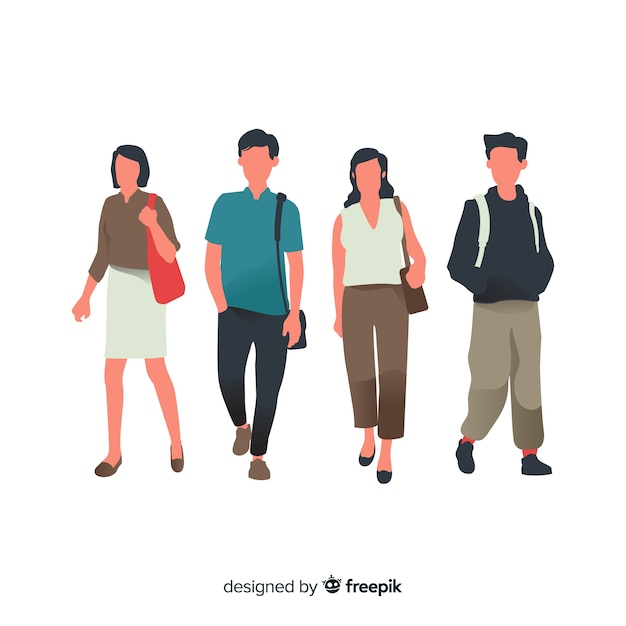 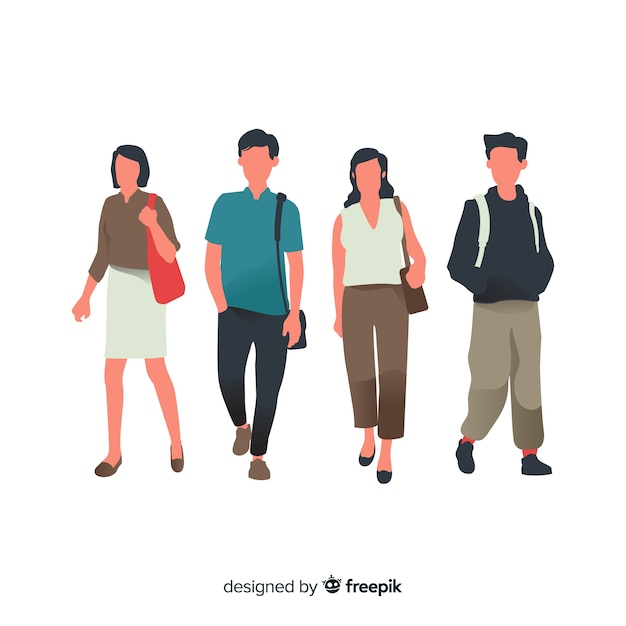 [Speaker Notes: Notes for Teacher – 
The past continuous tense talks about actions or events that were happening over a period of time in the past.
In daily activities, the success one achieves is a result of continuous hard work put forth by them in the past.
Suggestions: N/A
Source of Multimedia used in this slide –
Students: https://www.freepik.com/free-vector/university-student-collection_4580939.htm#page=5&query=students&position=35&from_view=search&track=sph- Attribute to freepik
Running: https://www.freepik.com/free-vector/boy-running_6903535.htm#page=2&query=boy%20running%20silhouette&position=2&from_view=search&track=ais- Attribute to brgfx]
Hard Work pays
Ravi and Kiran had given their names for the 100 m running race for the Annual Sports Day of the school.
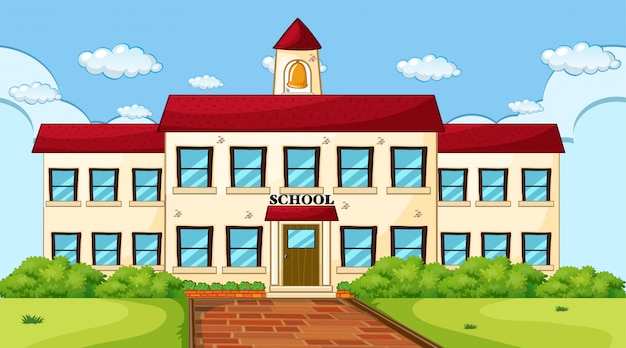 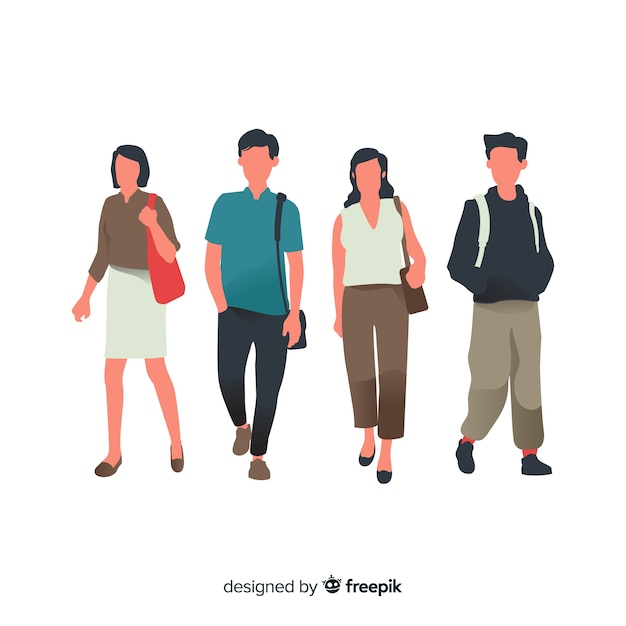 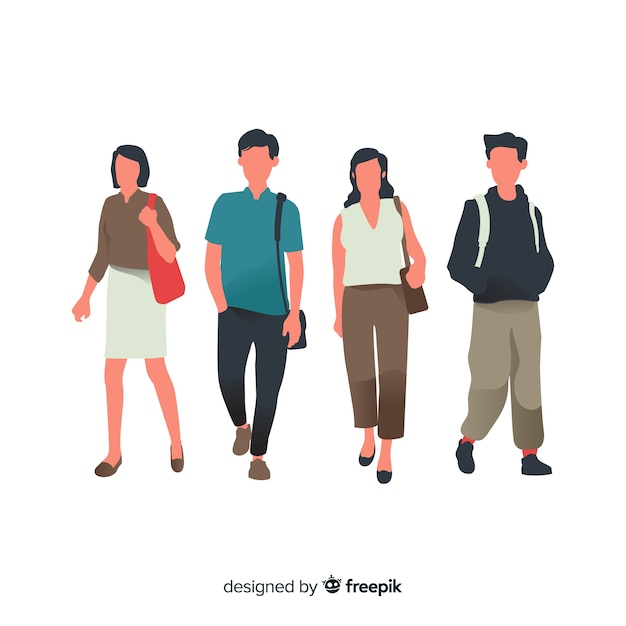 [Speaker Notes: Notes for Teacher – N/A
Suggestions: N/A
Source of Multimedia used in this slide –
School: https://www.freepik.com/free-vector/large-school-building-scene_5098498.htm#query=school%20building&position=1&from_view=search&track=sph- brgfx]
Hard Work pays
Kiran was sure that he would win the race. He kept whiling away his time, staying indoors. 
His mother advised him, “Kiran, you are not working hard. You may be a good athlete but without hard work, your talent will not give you success.”
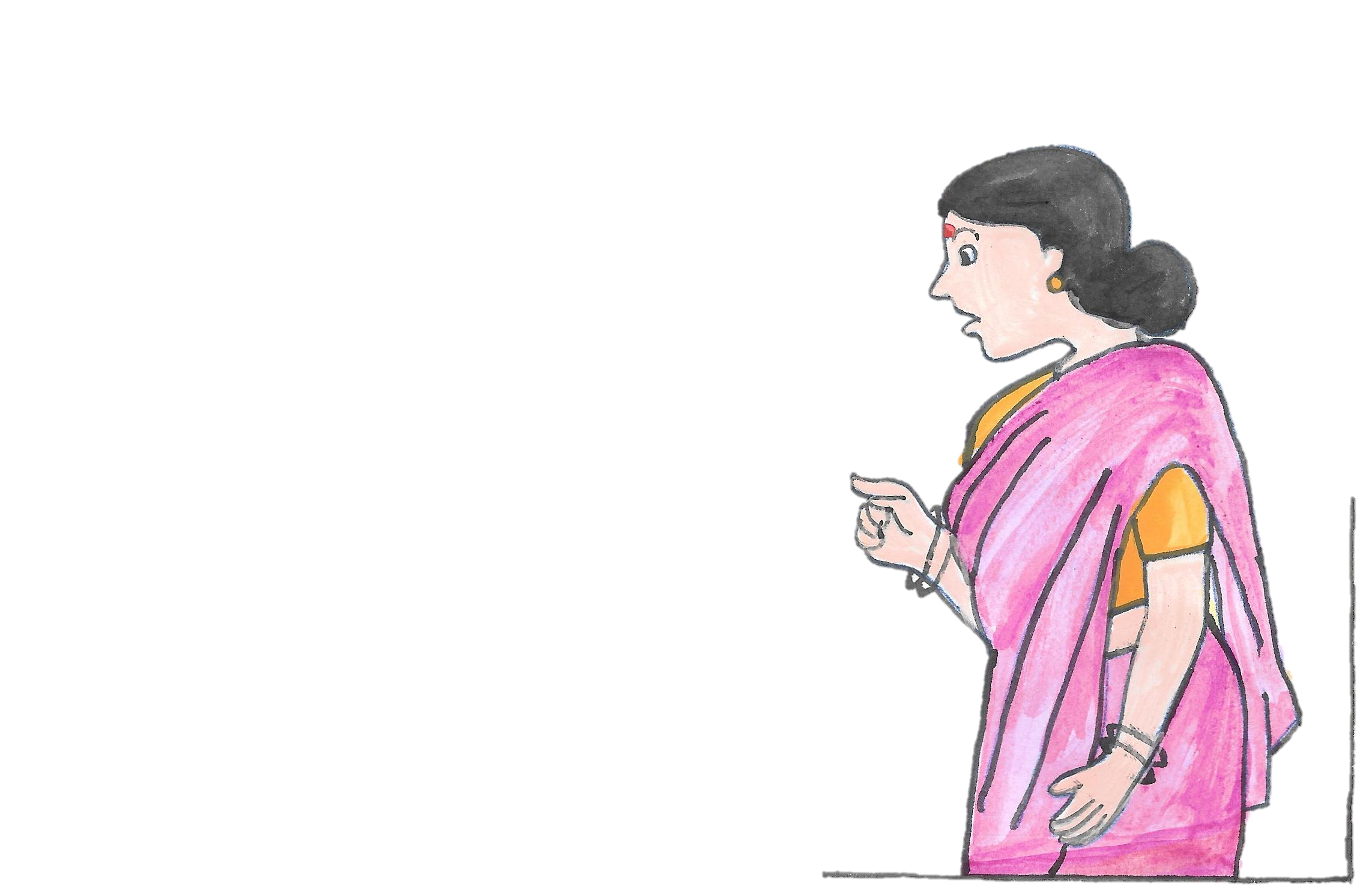 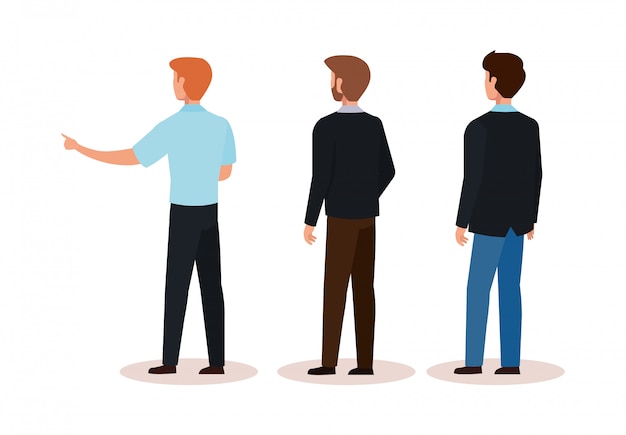 [Speaker Notes: Notes for Teacher – N/A
Suggestions: N/A
Source of Multimedia used in this slide –
Mother: SSSVV Gallery(Teacher)
Student: https://www.freepik.com/free-vector/group-businessmen-back-avatar-character_5984946.htm#page=17&query=boy&position=46&from_view=search&track=sph-Attribute to studiogstock]
Hard Work pays
Ravi was not a fast runner compared to Kiran.

But he was very dedicated and was a hard worker. He spent some time everyday practicing for the race and even encouraged his other classmates to do so.
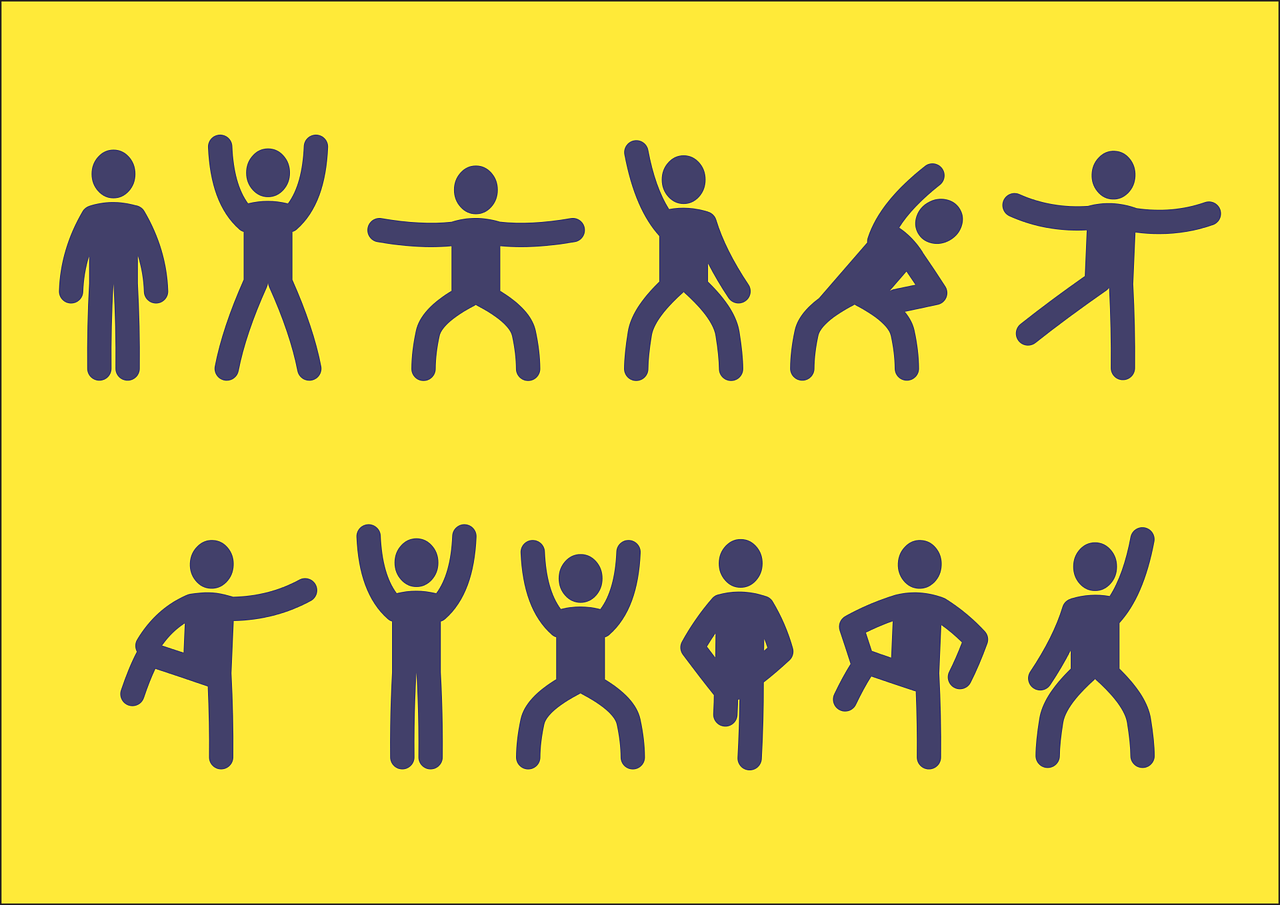 [Speaker Notes: Notes for Teacher – N/A
Suggestions: N/A
Source of Multimedia used in this slide –
Training: https://pixabay.com/vectors/gymnast-stick-man-man-stick-2353968/ By ha11ok]
Hard Work pays
Finally, the sports day arrived. Ravi ran so fast that Kiran could hardly keep pace with him. 
Ravi not only came first but also broke the earlier record of Kiran as the fastest runner.
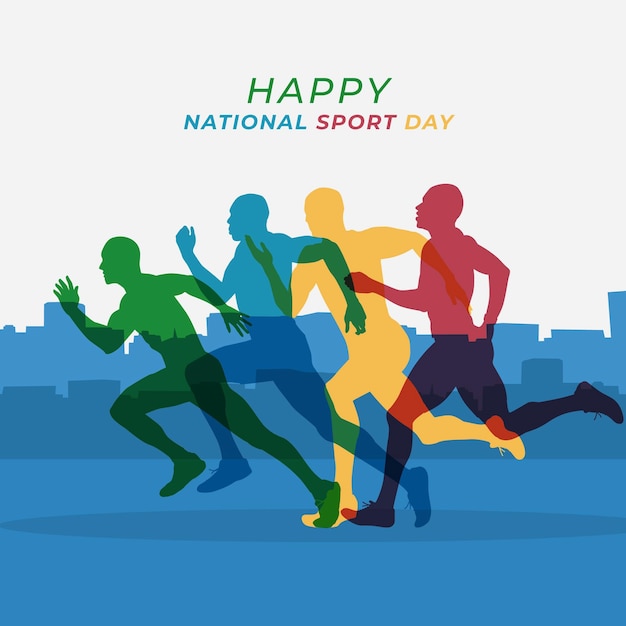 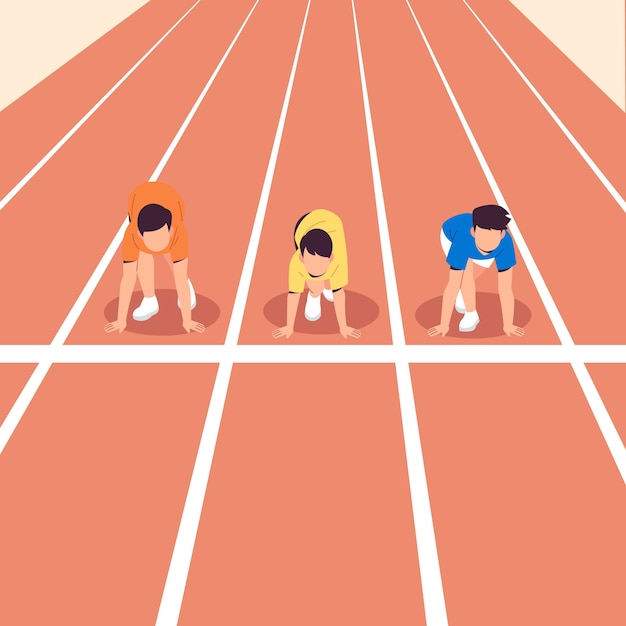 [Speaker Notes: Notes for Teacher – N/A
Suggestions: N/A
Source of Multimedia used in this slide –
Sports day: https://www.freepik.com/free-vector/flat-national-sports-day-illustration_14960957.htm#query=sports%20day%20running&position=0&from_view=search&track=ais-Attribute to freepik
Race: https://www.freepik.com/free-vector/race-starting-line-sport-illustration_29760400.htm#query=running%20track&position=25&from_view=search&track=sph-Attribute to freepik]
Hard Work pays
Seeing Kiran sad and upset, she told Kiran “See Kiran, 
you could have won today’s race if you had continuously 
worked hard for it.
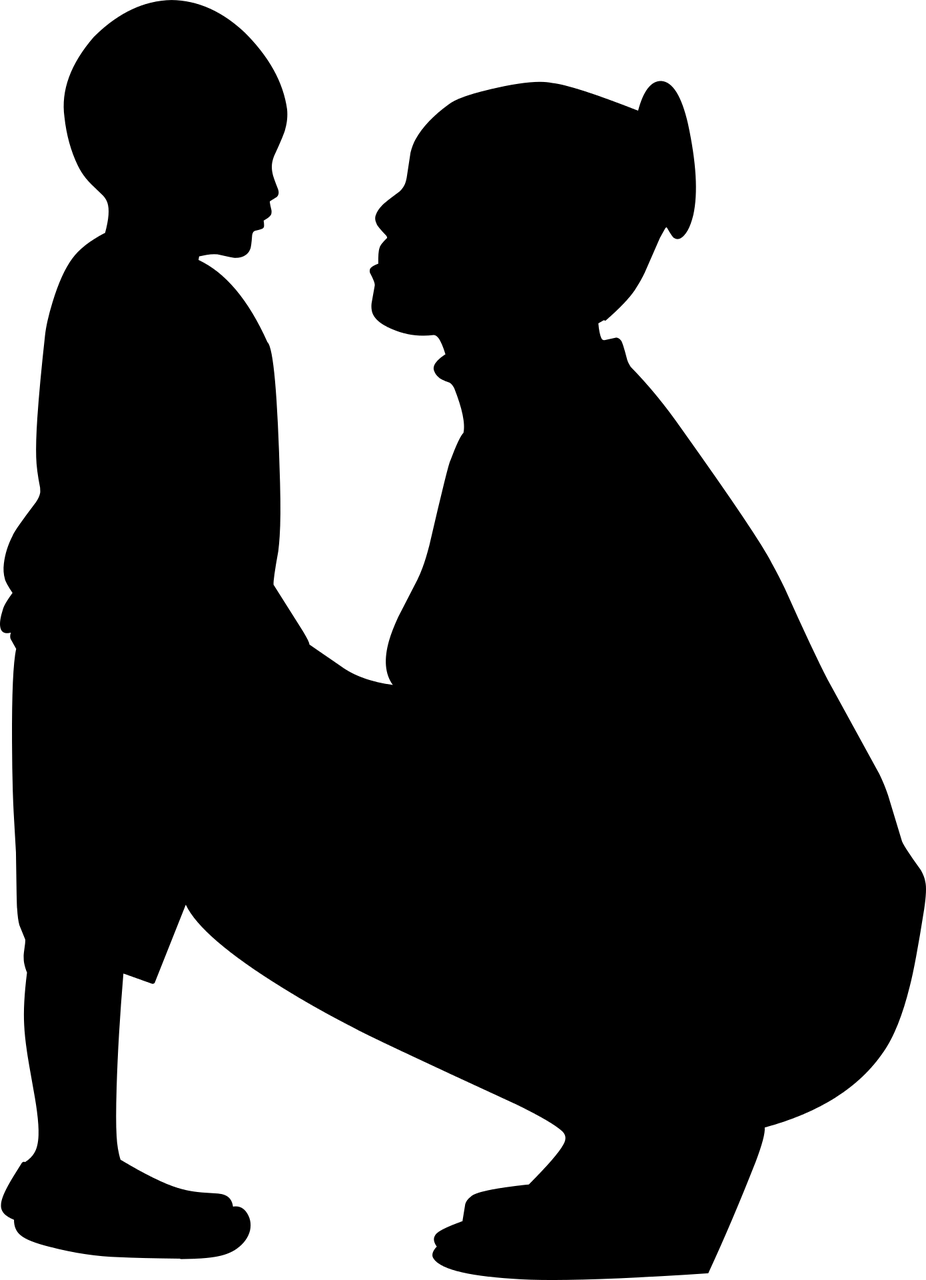 [Speaker Notes: Notes for Teacher – N/A
Suggestions: N/A
Source of Multimedia used in this slide –
Running: https://pixabay.com/vectors/mother-son-mothers-day-woman-3500136/ By mohamed_hassan]
Hard Work pays
Talent without hard work is of no use.

Success comes only through hard work.
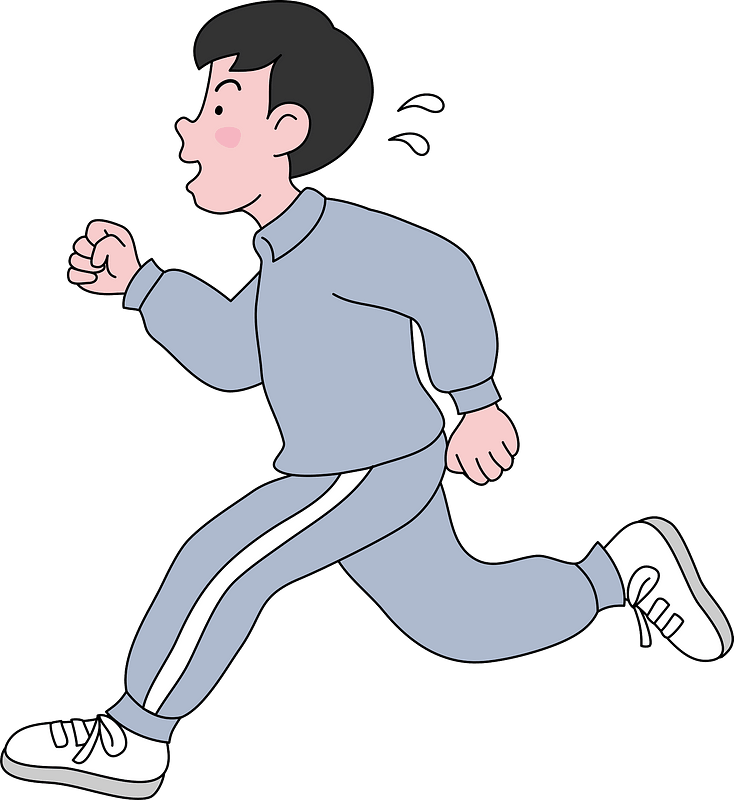 [Speaker Notes: Notes for Teacher – N/A
Suggestions: N/A
Source of Multimedia used in this slide –
Running: https://creazilla.com/nodes/14716-boy-is-jogging-for-exercise-clipart]
Points to Ponder/reflect upon
2
1
Success comes through continuous efforts.
Be disciplined and spend your time wisely.
[Speaker Notes: Notes for Teacher – N/A
Suggestions: N/A
Source of Multimedia used in this slide - N/A]
Attribution / Citation
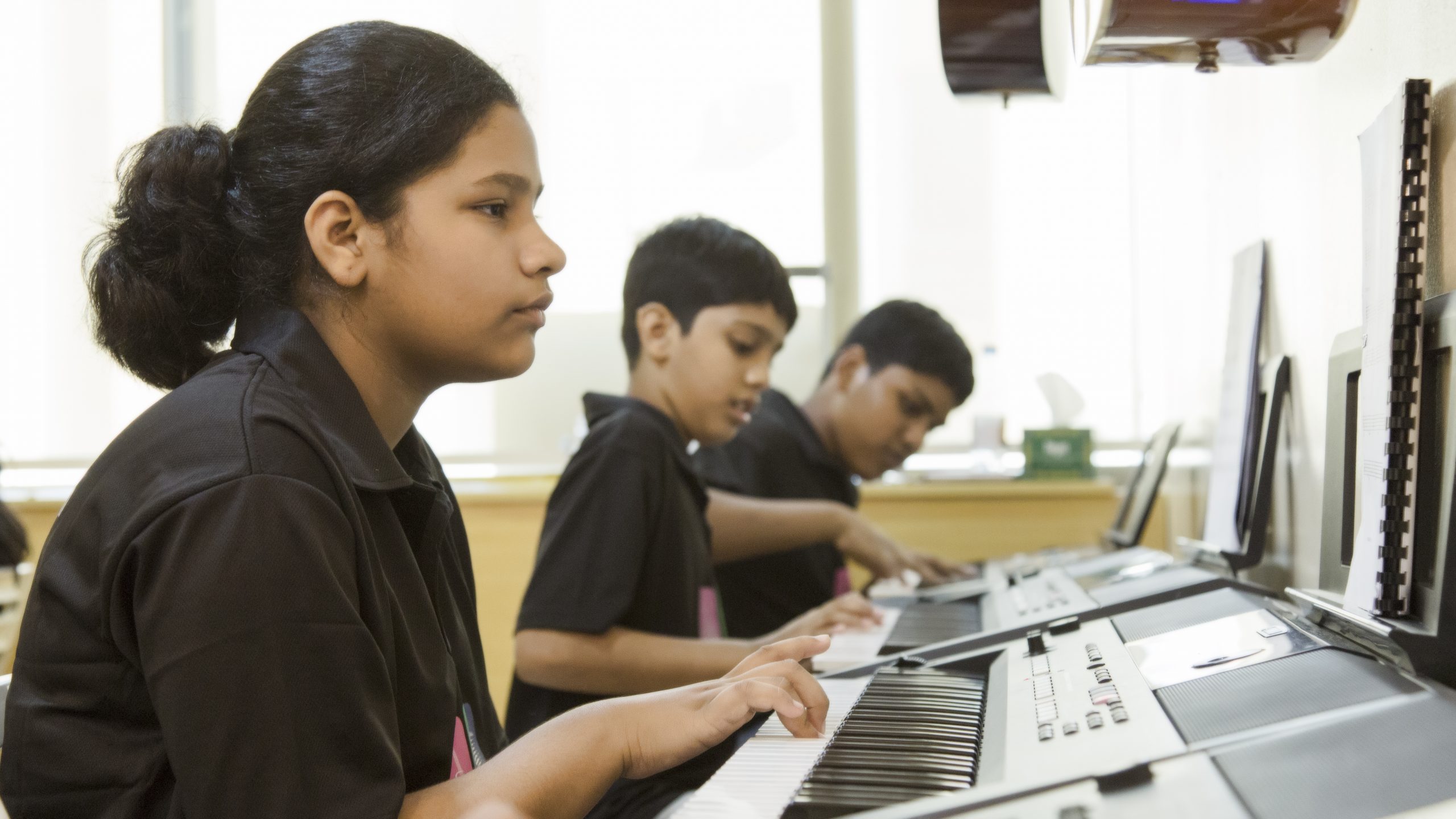 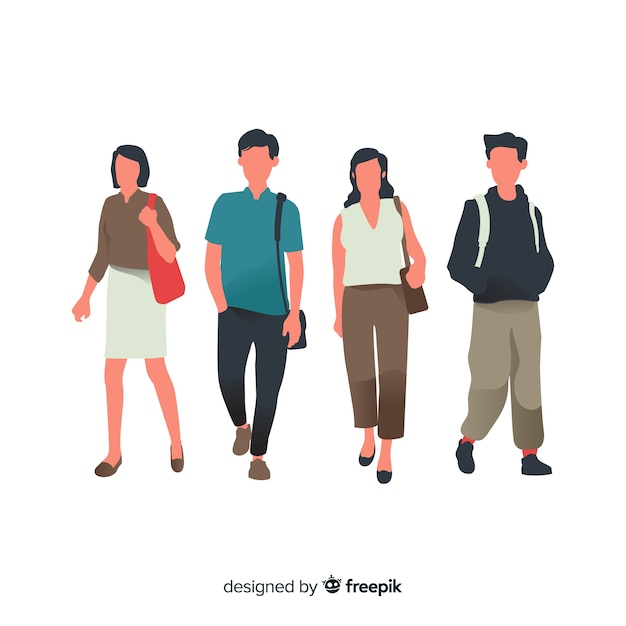 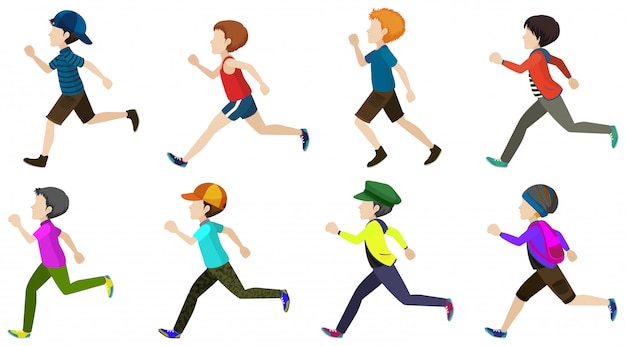 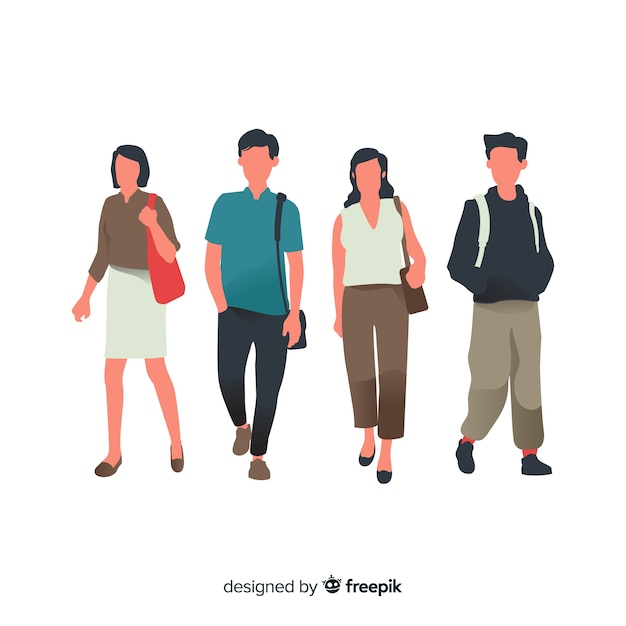 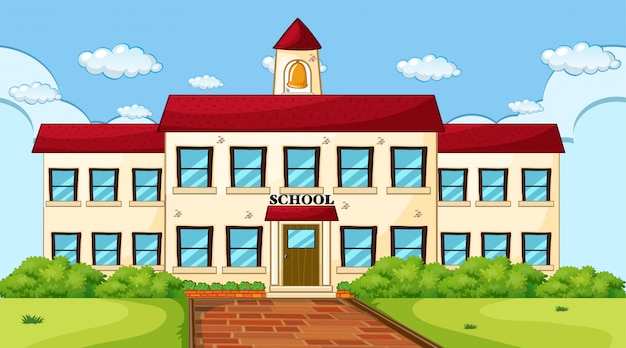 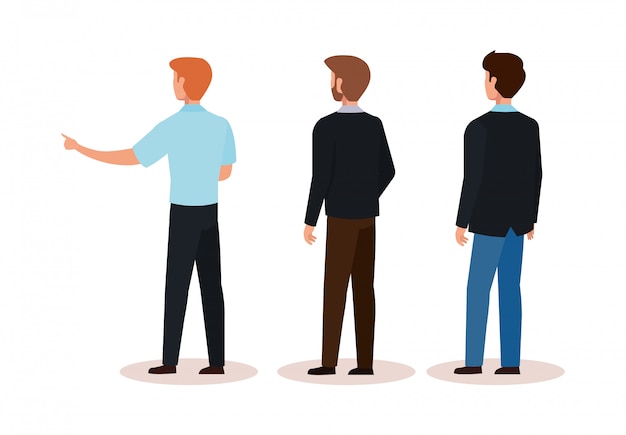 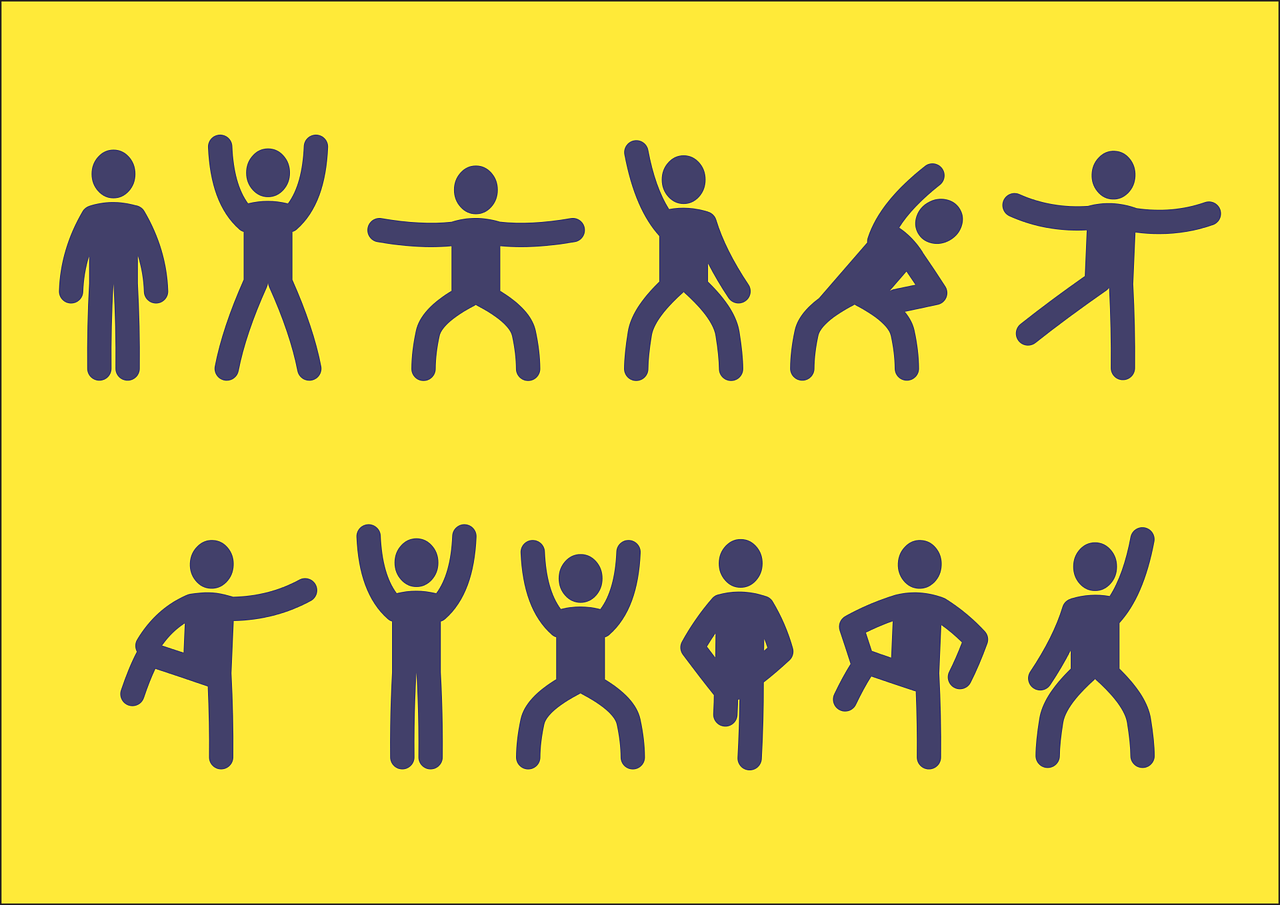 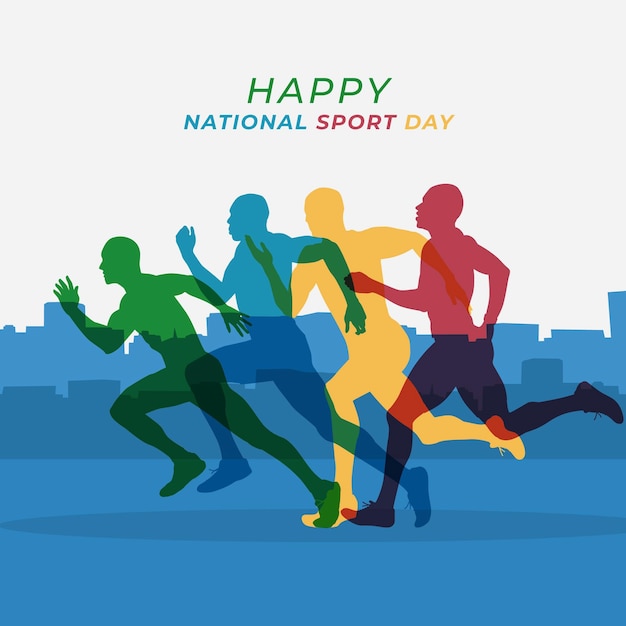 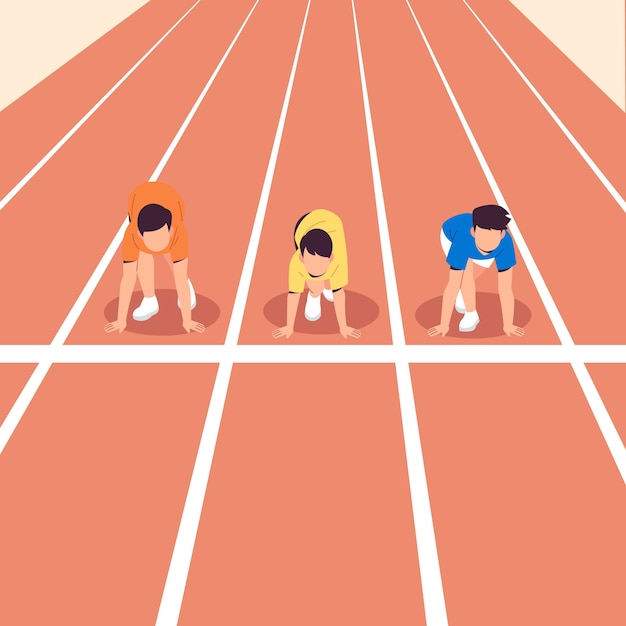 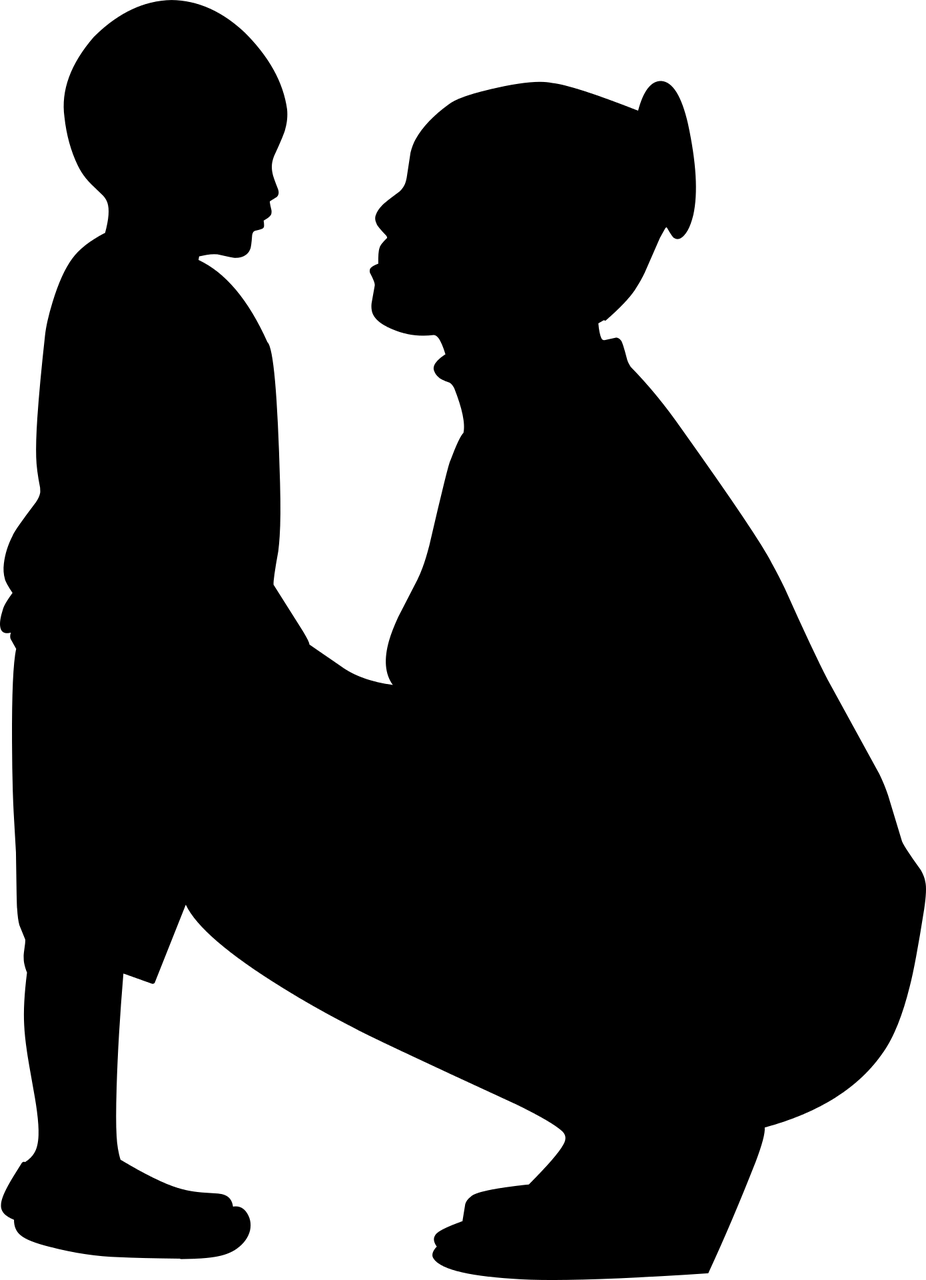 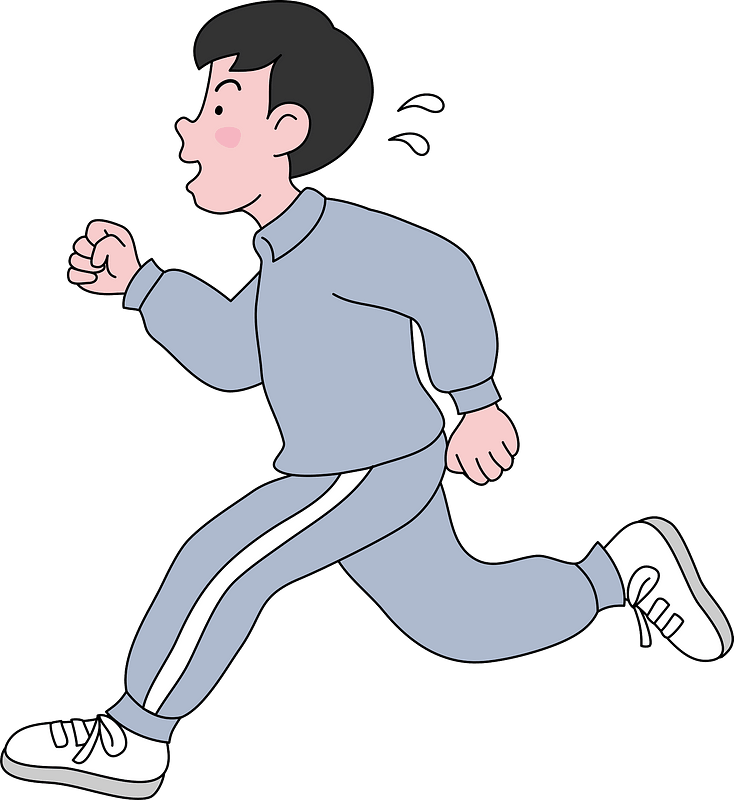 [Speaker Notes: Notes for Teacher – N/A
Suggestions: N/A
Source of Multimedia used in this slide - N/A]